সুপ্রিয় শিক্ষার্থীবৃন্দ আজকের ক্লাসে সবাইকে স্বাগত….
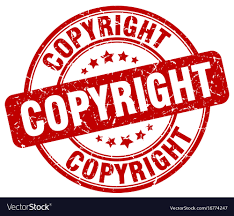 পরিচিতি
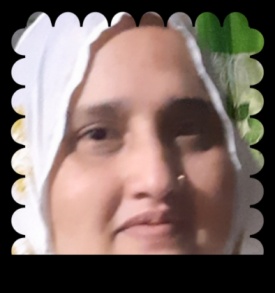 মোছাঃ শিউলী বেগম
আরজিদেবীপুর শিয়ালকোট আলিম মাদ্রাসা, পার্বতীপুর, দিনাজপুর  ।
সহকারী শিক্ষক ( আইসিটি )
ইমেইল –
 sheuli 1978.bd@gmail.com
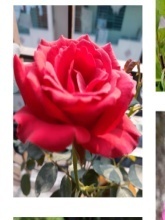 শ্রেণীঃ সপ্তম
বিষয়- তথ্য ও যোগাযোগ প্রযুক্তি
পাঠঃ ২৩
অধ্যায়ঃ তৃতীয় 
সময়ঃ ৫০ মিনিট
তারিখঃ ২২-০২-২০
চিত্রে কী দেখতে পাচ্ছ ?
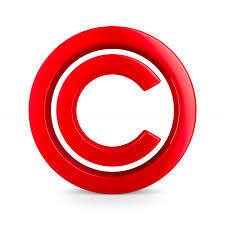 কপিরাইটের চিহ্ন
আজকের পাঠের বিষয়
কপিরাইট
শিখন ফল
এই পাঠ শেষে শিক্ষার্থীরা…
১.কপিরাইট কী বলতে পারবে ;
২. কপিরাইট আইনের নিয়ম কানুন বর্ণনা করতে পারবে;
৩. Pirated, ফেয়ার ইউজ, ক্রিয়েটিভ কমন্স, ওপেন সোর্স, ও মুক্ত দর্শন সম্পর্কে ব্যাখ্যা করতে পারবে; 
৪. www. Wikepedia.org  সম্পর্কে বিশ্লেষণ করতে পারবে ।
চিত্রটি দেখে তোমরা কী অনুভব করলে ?
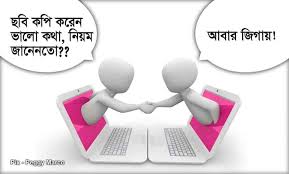 হ্যাঁ , কারো লেখা কবিতা, গান, কারো তৈরি করা অডি ও কিংবা ভিডি ও যাই বলি না কেন সেটা নিজের নামে চালিয়ে দেয়াই হচ্ছে কপিরাইট ।
একক কাজ
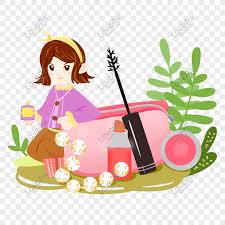 কপিরাইট  কী  লেখ ।
চিত্রটি লক্ষ কর
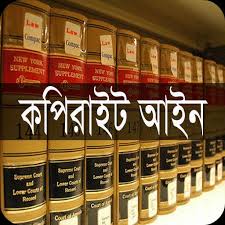 জোড়ায় কাজ
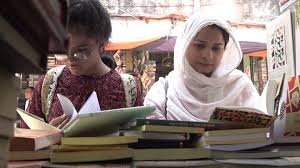 কপিরাইট আইনের আওতায় স্রষ্টা তার অধিকার কীভাবে সংরক্ষণ করবেন উপস্থাপন কর ।
নীচের চিত্রগুলো লক্ষ কর
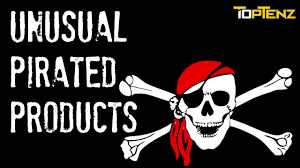 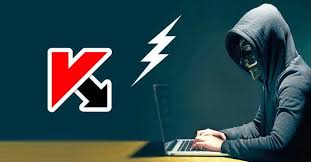 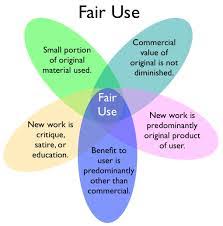 PIRATED  ( চোরাই কপি )
ফেয়ার ইউজ
পড়ালেখার কাজে আমরা যে ফটো কপি করি, তা কপিরাইট ভংগ করে না , এই রকম ব্যাবহারকে বলা হয় ফেয়ারইউজ ।
চিত্রগুলো লক্ষ কর
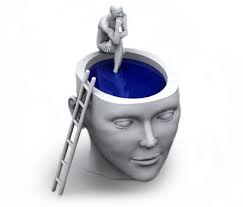 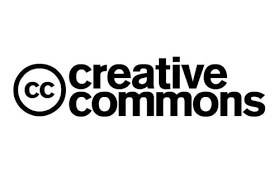 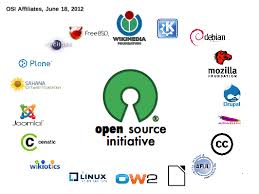 ক্রিয়েটিভ কমন্স
ওপেন সোর্স
মুক্ত দর্শন
দলগত কাজ
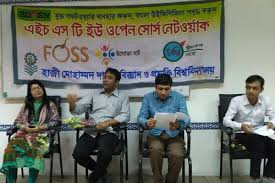 Pirated, ফেয়ার ইউজ, ক্রিয়েটিভ কমন্স ওপেন সোর্স, ও মুক্ত দর্শন সম্পর্কে খাতায় লিখ ।
চিত্রটি লক্ষ কর
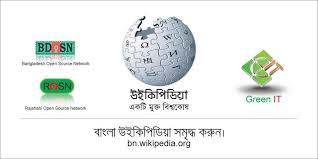 উইকিপিডিয়া একটি বাংলা ওয়েব সাইট ।
মূল্যায়ন
১.  উইকিপিডিয়া কী ?
২. কত সালে কোথায় সর্বপ্রথম কপিরাইট আইন পাস করা হয় ।
বাড়ির কাজ
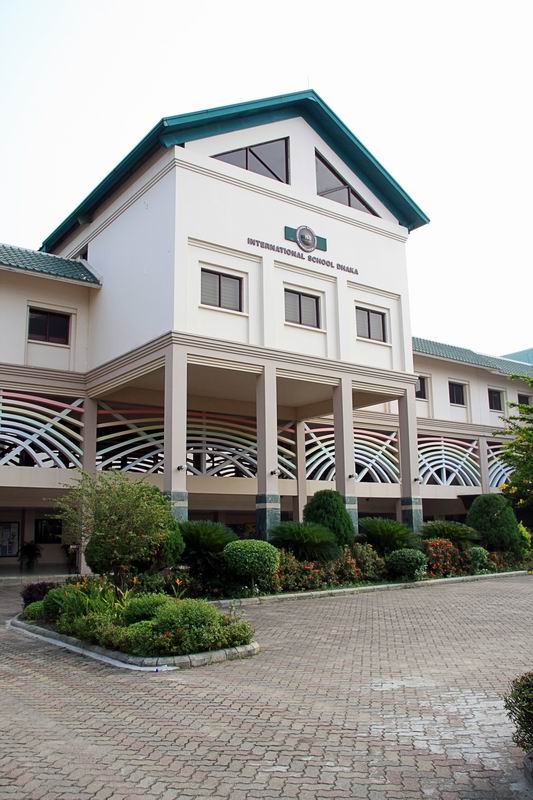 উইকিপিডিয়া সম্পর্কে লিখে আনবে ।
ধন্যবাদ
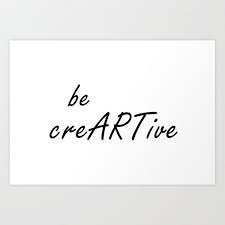